Project: IEEE P802.15 Working Group for Wireless Personal Area Networks (WPANs)

Submission Title: Wireless Next Generation Closing Report May 2021
Date Submitted: March 19, 2022
Source: 	Benjamin A. Rolfe (Blind Creek Associates)
Contact: 
Voice: 	+1 408 395 7207,  E-Mail: ben.rolfe  @ ieee.org	
Re: 	Wireless Next Generation
Abstract: Agenda and Meeting Slides.
Purpose:  Support the illusion of organization
Notice:	This document has been prepared to assist the IEEE P802.15.  It is offered as a basis for discussion and is not binding on the contributing individual(s) or organization(s). The material in this document is subject to change in form and content after further study. The contributor(s) reserve(s) the right to add, amend or withdraw material contained herein.
Release:	The contributor acknowledges and accepts that this contribution becomes the property of IEEE and may be made publicly available by P802.15.
Agenda May 11 2021

Opening and Meeting Reminders
Presentations
Proactive Spectrum Planning (doc #11-21-0665-00)
TBD
Any other business
Adjourn
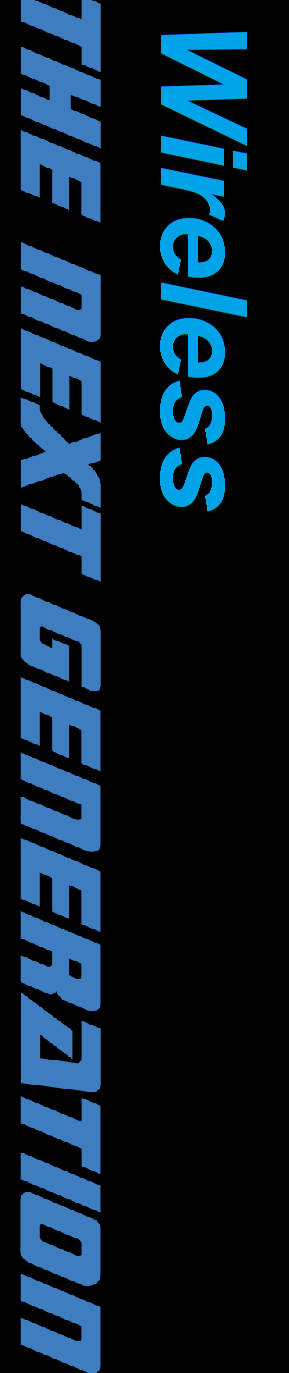 Slide 2
The usual question
What do you propose the Working Group do next?
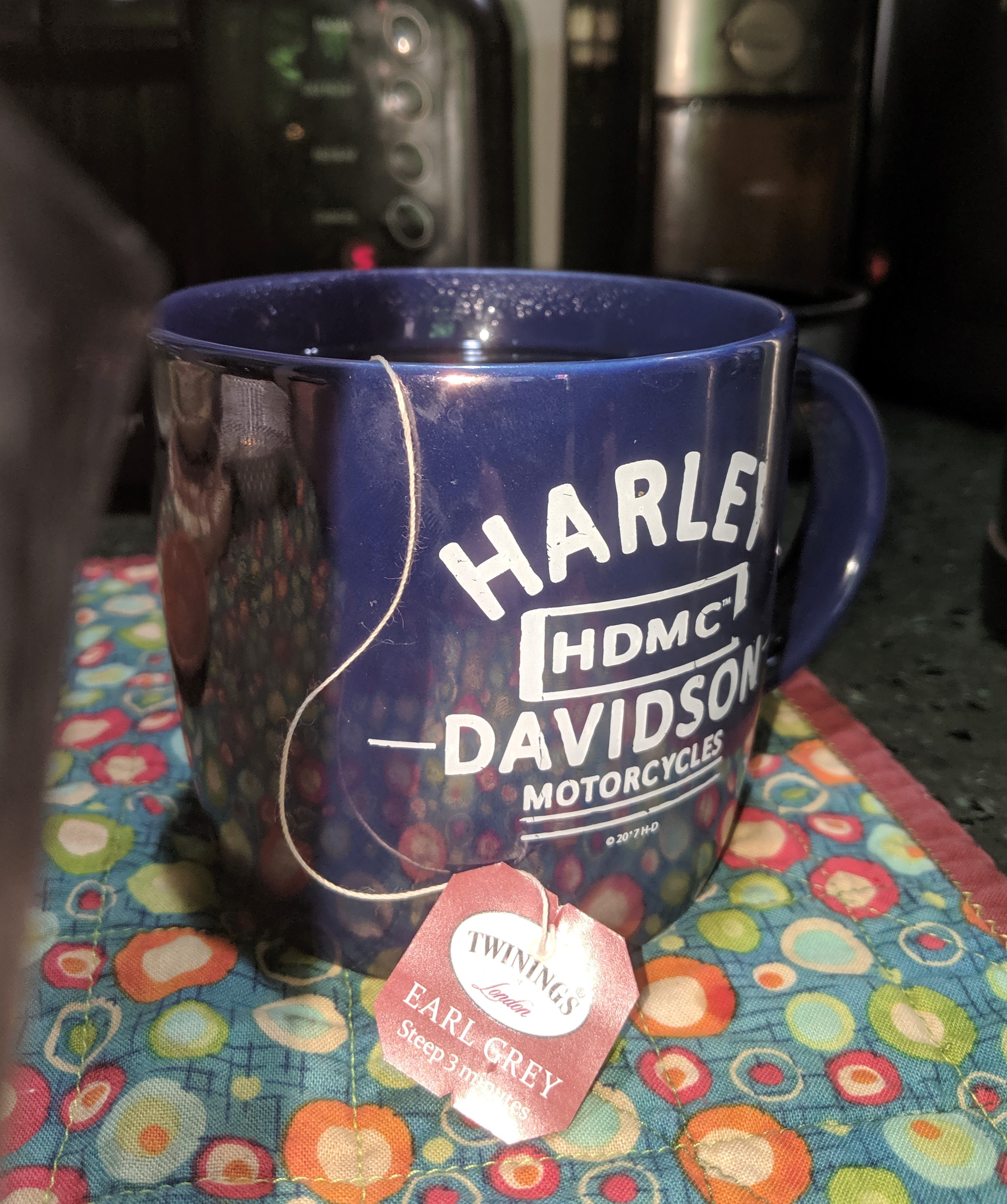 Slide 3
The Answer
The presenter asks for consideration of a cross-working group activity.  The suggestion is being brought to 802.11, 802.15, 802.18 and 802.19.  It was suggested this could also be a topic to take up in 802.24. The presenter agreed to pursue and keep the WG informed
Slide 4
Links
https://mentor.ieee.org/802.11/dcn/21/11-21-0665-00-0wng-proactive-spectrum-planning.pptx
Slide 5